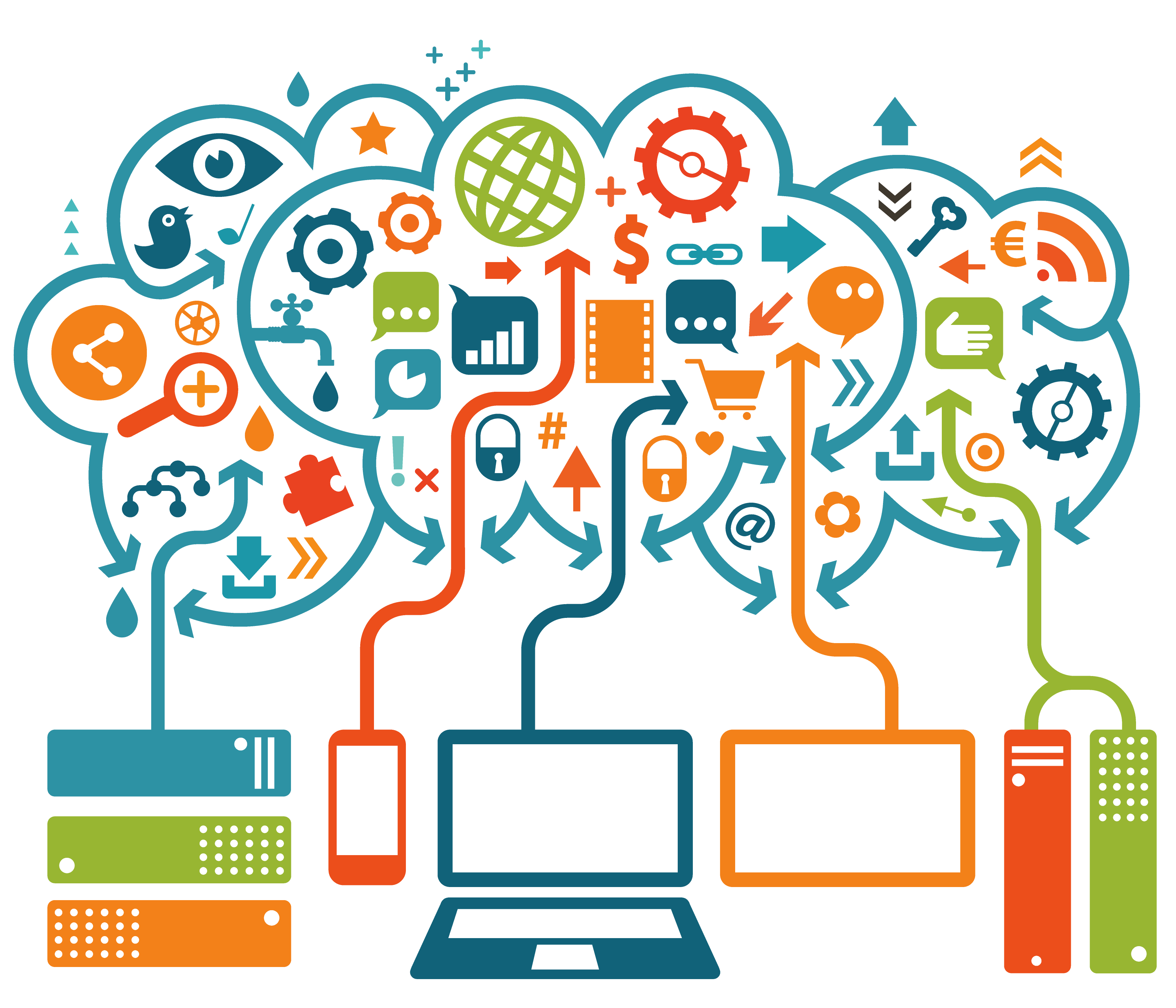 IEEE Collabratec™Direction & Training
IEEE Member & Geographic Activities

Updated: 12 January 2015
1
1/12/2015
Introductions
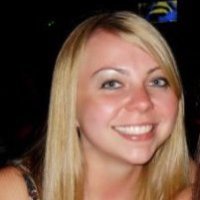 Justine Spack                            Community Specialist             justine.spack@ieee.org

Terence Martinez                             Product Manager                         t.c.martinez@ieee.org
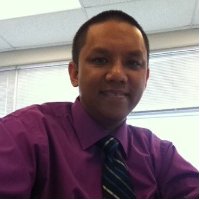 2
1/12/2015
Today’s talk
Transition underway – please ignore references to project name ‘PPCT’
IEEE Board Direction  
Highlights – Network Experience
Communities
Onward to Launch
Appendix
 Collaborative Authoring & Research Tools
3
1/12/2015
[Speaker Notes: *** BREAK-OUT SESSION]
IEEE Board Direction
4
1/12/2015
[Speaker Notes: *** BREAK-OUT SESSIONS]
What is IEEE Collabratec™ ?
IEEE's professional networking / collaboration platform
Open network, with exclusive member privileges
Facilitates interactive communities and collaborative research
Competitively positions IEEE for the future of professional networking, publishing, and career development…
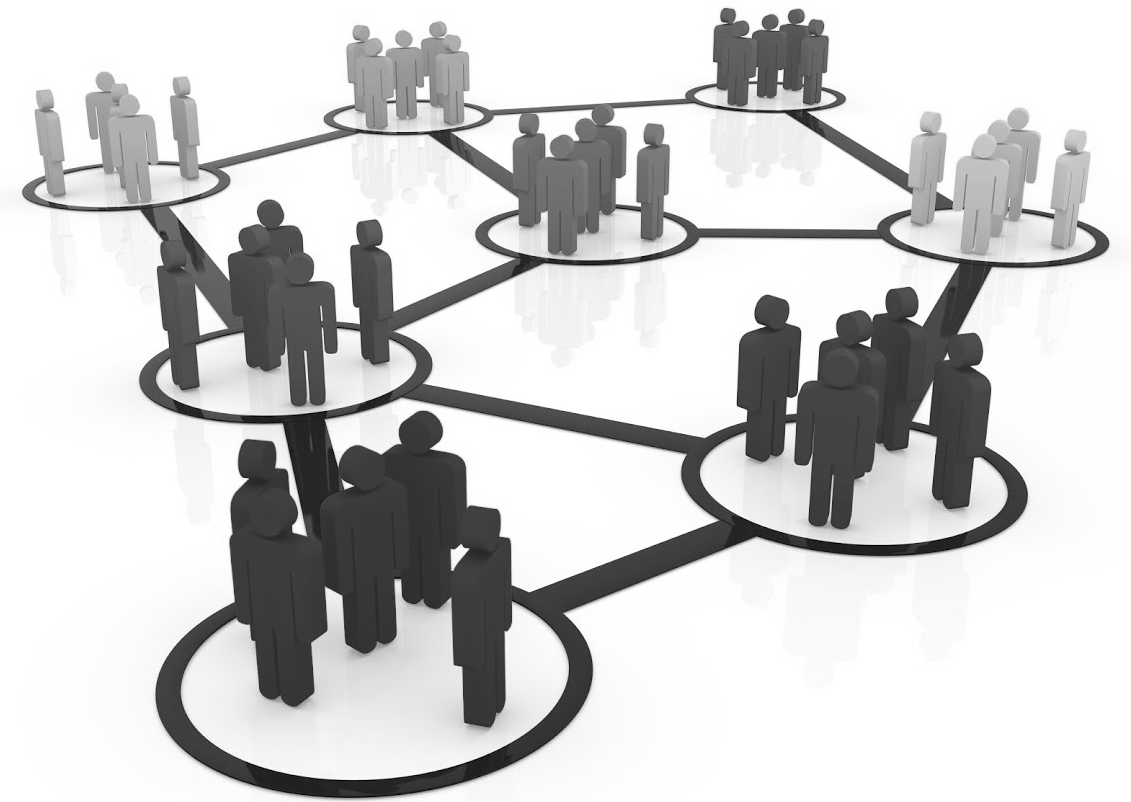 Specialized service with a scope and depth of expertise in engineering and technology not found in general social networks
5
1/12/2015
Motivation: Member and Author Satisfaction
Need to meet member expectations with a 21st-century, professional networking experience
25% gap between importance and satisfaction with IEEE opportunities for professional networking
Need for IEEE to maintain its position as a world-class publisher
Increasing number of mergers and integrations by publishers with collaborative authoring platforms
Objectives
Serving the professional needs of IEEE audiences to:
strengthen connections with the global community of technology professionals
facilitate professional development and networking
remotely collaborate in a seamless way
access and manage the information they         need in their profession in an efficient way 
accelerate research and publication with improved tools
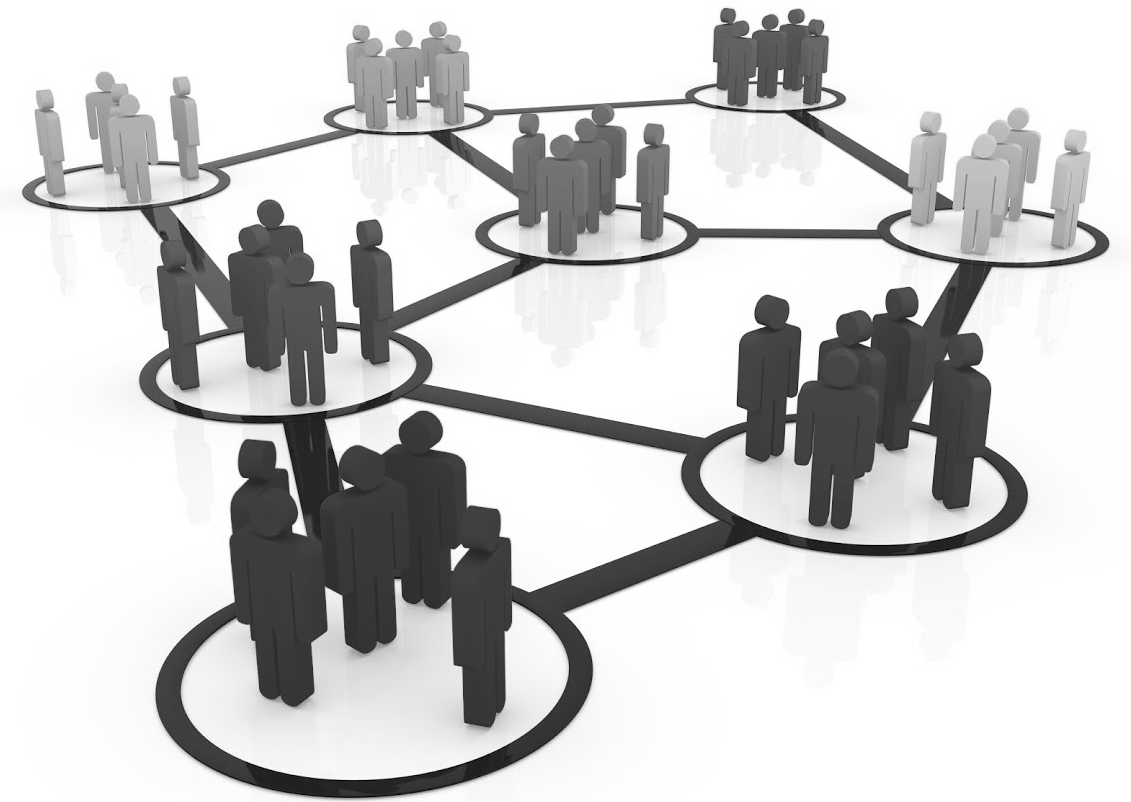 7
[Speaker Notes: *** BREAK-OUT SESSION & LEARNING LABS]
Development Progress
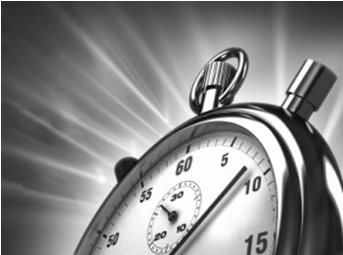 June 2013 – MGA, PSPB, TAB agree to start work on a single integrated solution
Summer 2013 – Evaluation conducted of several options for building the service
Oct. 2013 – Decision to go with in-house built solution based on GoogleApps and Google+
Nov.  2013 – Board adds to 2014 budget – asks for full business plan by February
Feb. 2014 – Board receives and approves business plan
Aug. 2014 – Demonstration at Sections Congress of development progress (to date)
Dec. 2014 – Launch of Pilot – Review and incorporate pilot user feedback prior to full launch
Late 1Q-2015 – Full Launch
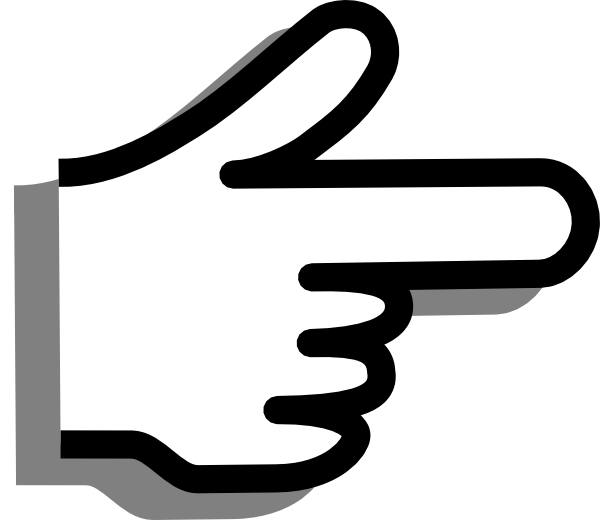 8
1/12/2015
Building on Who We Are
Potential Users of                  IEEE Collabratec™
9
1/12/2015
Re-Thinking the Engagement Model
Traditional Organization Unit  Perspective
IEEE Collabratec™ Perspective:        One person with one or more affinities
IEEE Members
Section Members
INDIVIDUAL
Xplore user
Society Members
Volunteers
Conf. Attendee
Consultant
Xplore Users
Consultants
INDIVIDUAL
IEEE Member
Authors
Author
Conference Attendees
Volunteer
Standards Developers
Conf. Attendee
10
1/12/2015
Highlights –           Networking Experience
Note
Screenshots reflect work-in-progress activity, and may be tweaked prior to Pilot launch
Screenshots of research experience included in Appendix
11
1/12/2015
[Speaker Notes: *** BREAK-OUT SESSION]
Features at a Glance (March 2015)
Today’s focus
IEEEXplore
Google Scholar
Microsoft Academic
For example…
Requirements or design specifications,
Application notes,
Consulting proposals
12
1/12/2015
Other External Network & Library Integrations
(LinkedIn, Mendeley, Zotero, ORCID & Facebook)
Google Plus
Extended Community Experience
Google Account - Other Google Services
(Hangouts, Groups, YouTube, Picasa)
IEEE Collabratec™
Optional, 3rd party service integrations enhance an already robust IEEE Collabratec™ user experience
Library Content Storage Google Account - Drive 
(additional storage options – future)
Email, Calendar
(IEEE Gapps, Other Gapps Acct
Other email/calendar)
Public Profile Page Option
(If enabled. Only Name is externally indexed)
Home Page w/ menu extended
Today’s Focus: Networking Experience
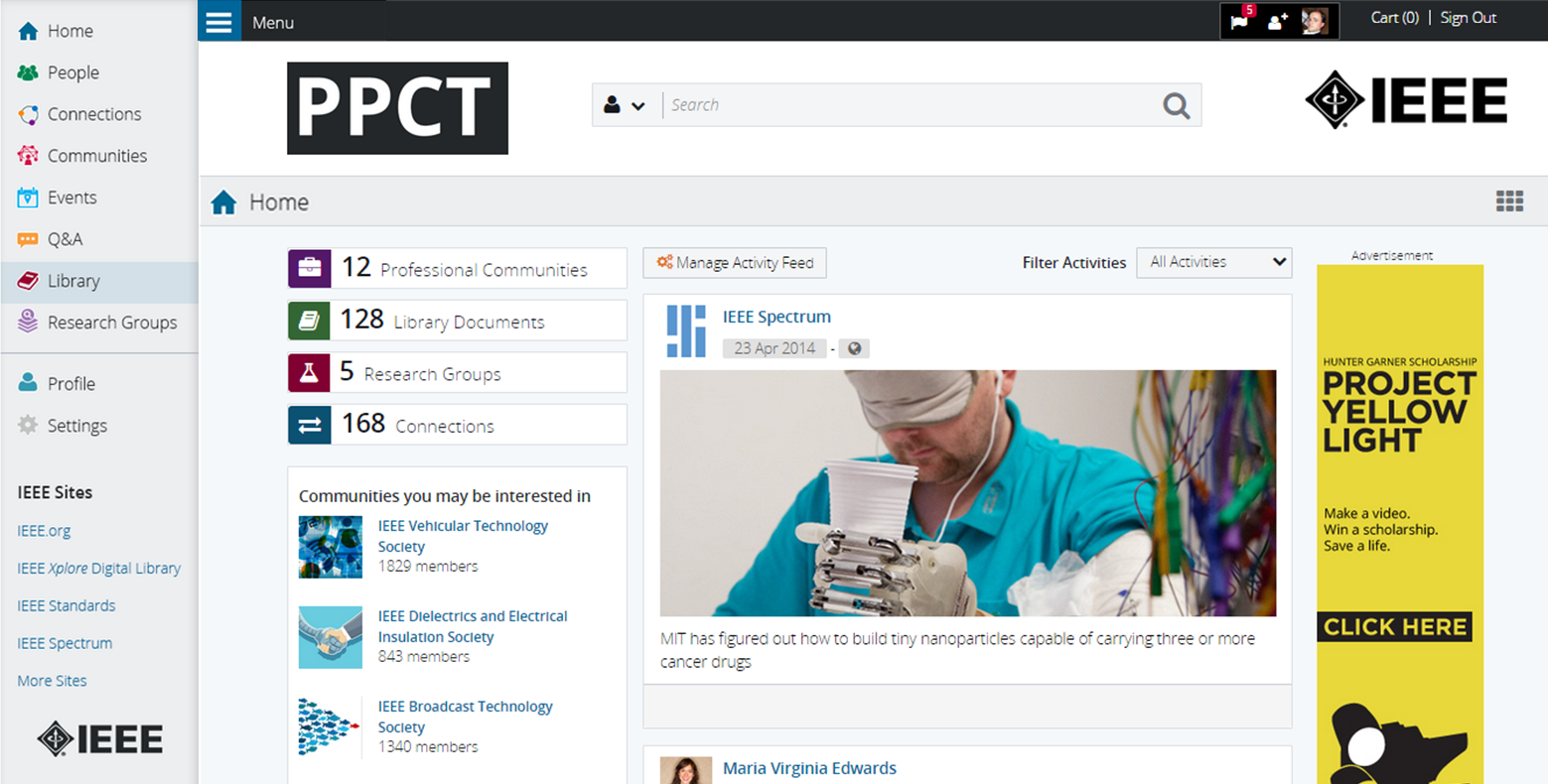 14
1/12/2015
Profile Management
Profile > Details… Standardized layout for multiple constituencies who engage with IEEE, enabling robust professional networking.
Key Features
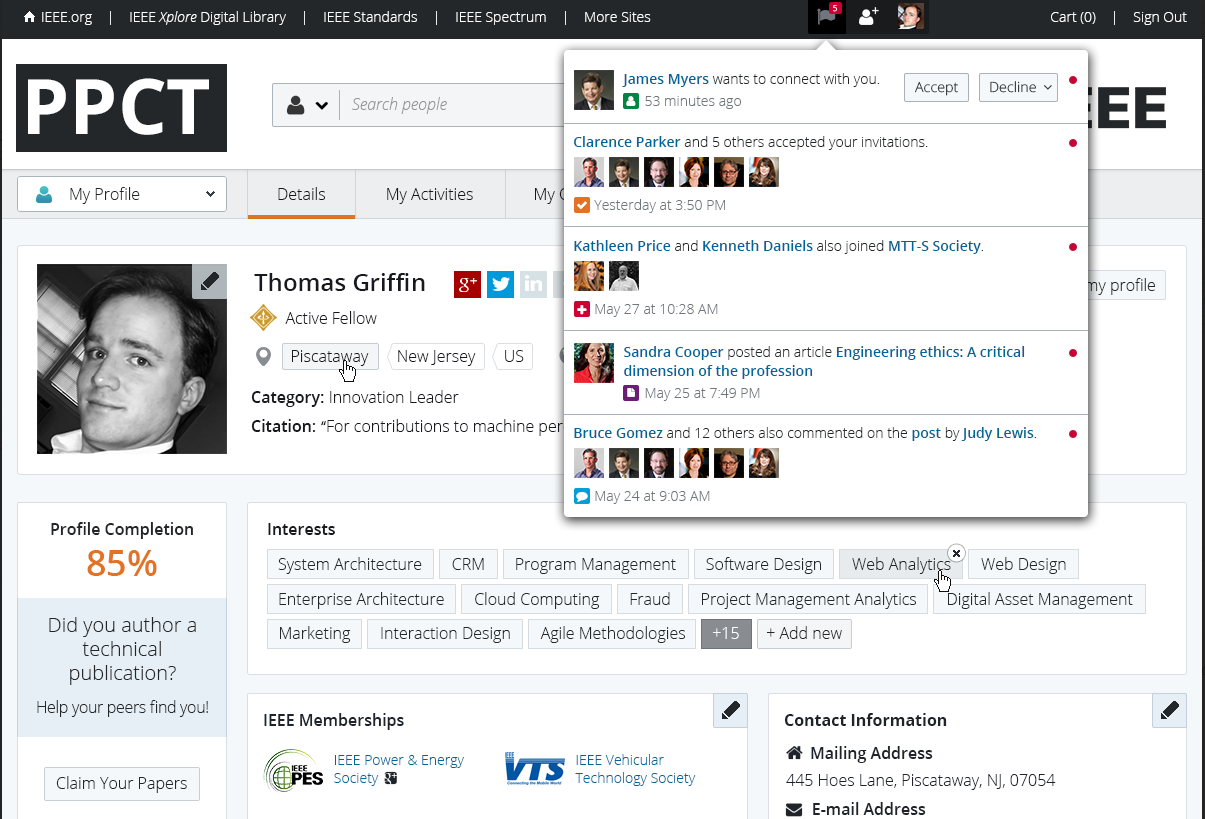 Consolidated view into individual interests, biography, and  connectivity
Nick Lehotzky
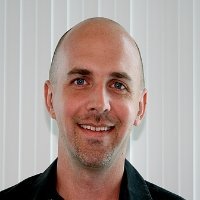 User updates per engagement with others and activities
Linkage to profiles on other professional and social networking platforms
15
1/12/2015
[Speaker Notes: *** BREAK-OUT SESSION]
Profile Management (cont’d)
Profile > My Connections… Personalized list of professional contacts, members and non-members, within the PPCT experience.
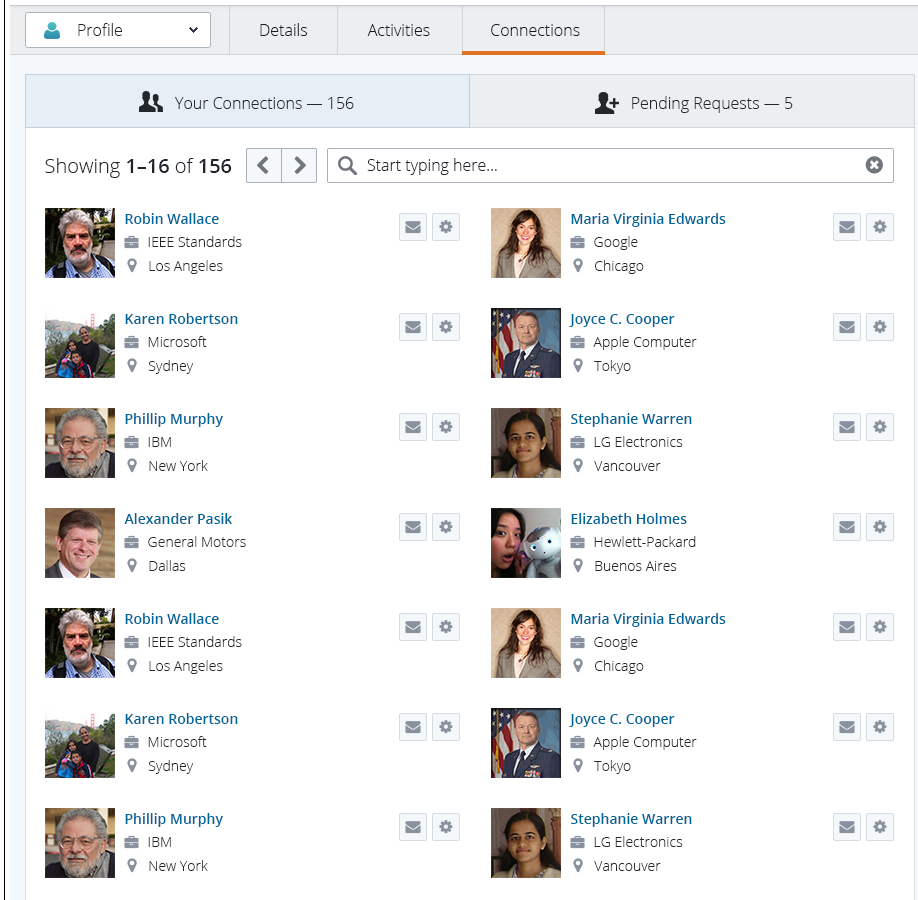 Key Features
Recommendations based on profile attributes and engagement in IEEE
Management of existing and pending connection requests
Messaging capabilities with IEEE Collabratec™ contacts
John Day
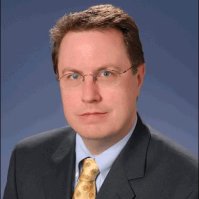 16
1/12/2015
[Speaker Notes: *** LEARNING LAB]
Settings
Settings > Personal Information… Convenient console for users to manage their engagement with IEEE Collabratec™
Key Features
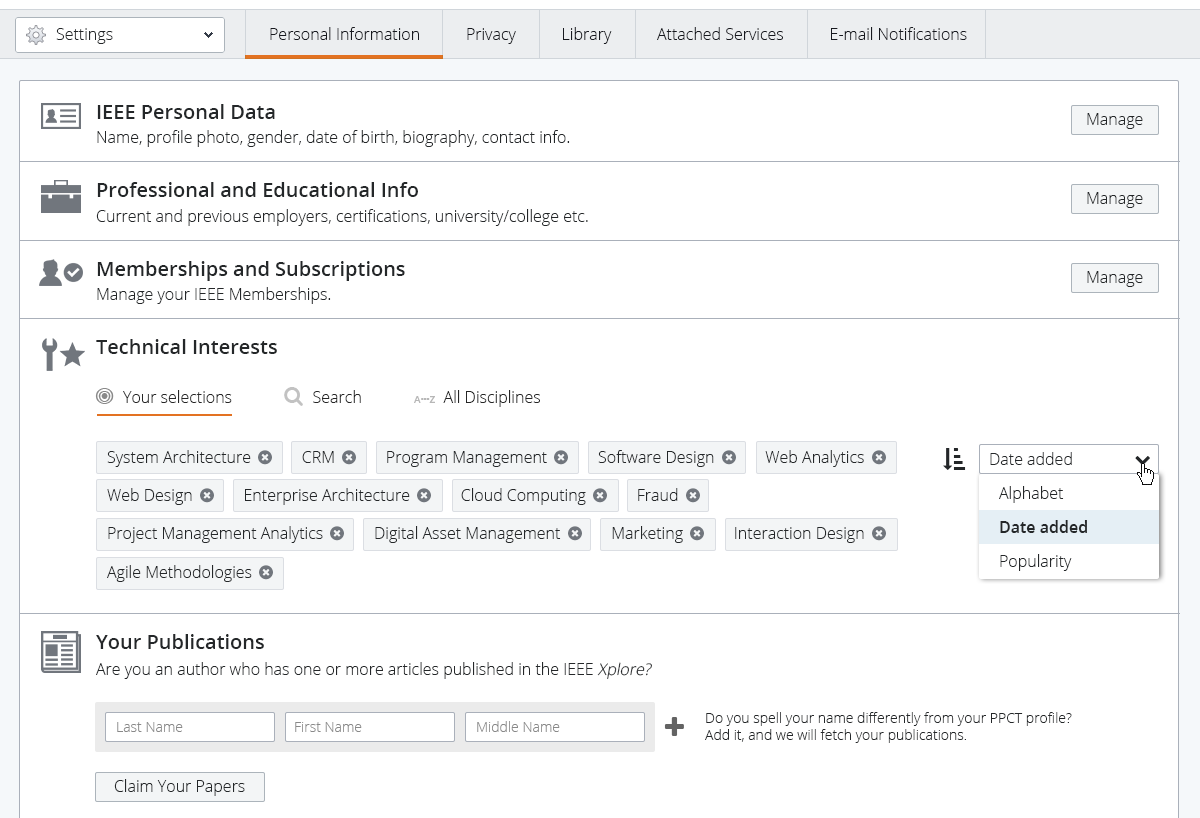 Technical interests management to tailor feeds and recommendations
Privacy controls to manage visibility within platform and beyond
Attached services to manage connectivity with other tools and resources
17
1/12/2015
Settings (cont’d)
Settings > Privacy… Flexibility in managing the scope and breadth profile visibility and engagement with others.
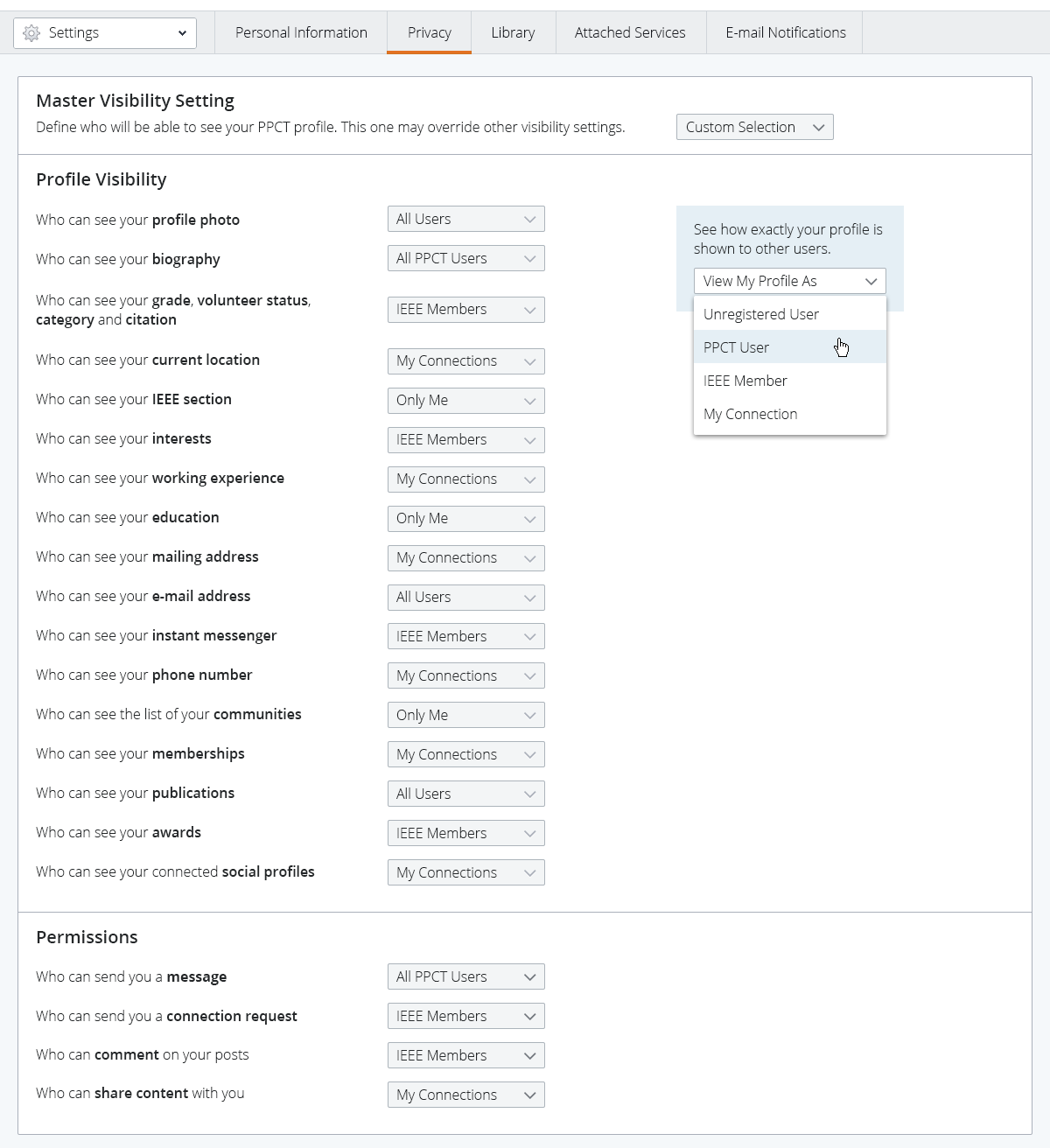 Key Features
Five settings ranging from private to publicly indexed by search engines
Customized settings enabling variable visibility by field
Permissions control over messaging and engagement options
18
1/12/2015
[Speaker Notes: *** LEARNING LAB]
Settings (cont’d)
Settings > Attached Services… Enhanced experience through the ability to integrate utilities, resources, and/or social networks.
Key Features
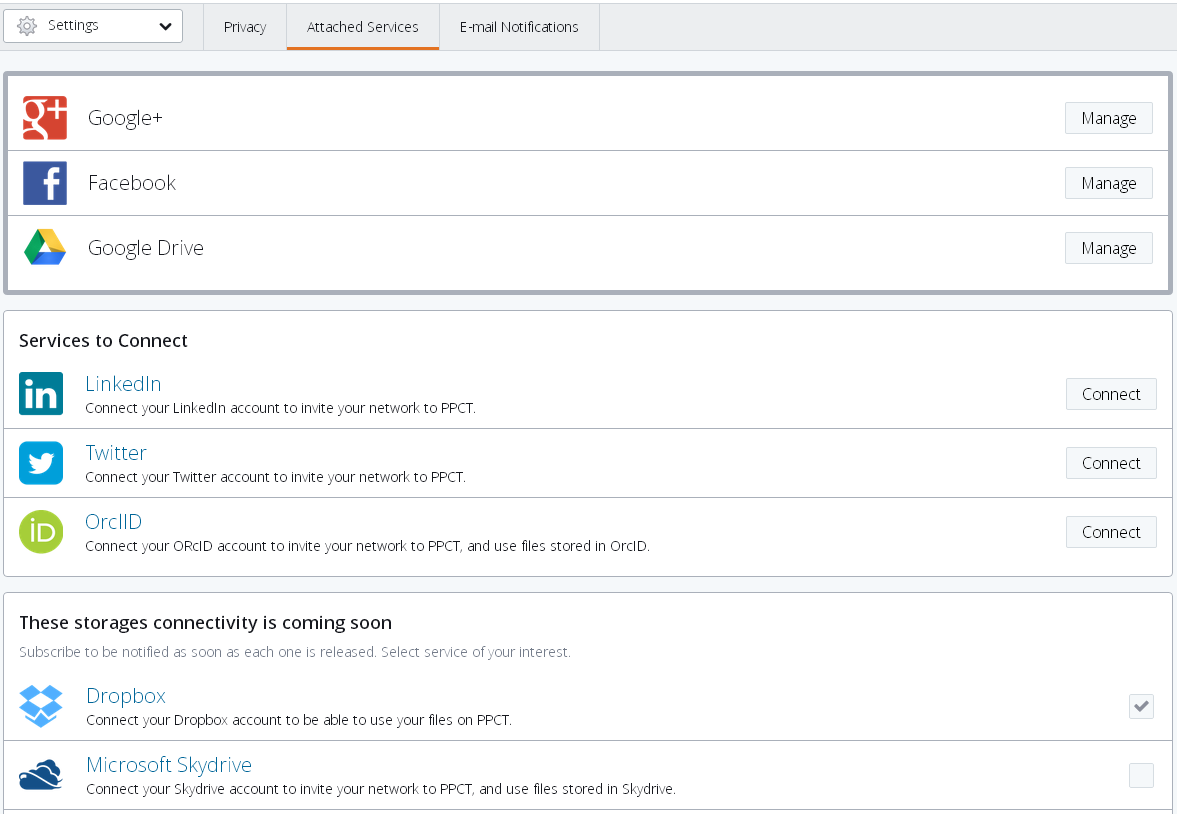 One-stop management of services connectivity with other networks
Supports aggregation of feeds from other networks into IEEE Collabratec™
Cloud storage connectivity regardless of location or device
19
[Speaker Notes: *** BREAK-OUT SESSION]
Networks & Collaboration
Networks > People… Access to the people engaged in the world’s largest, technical professional society.
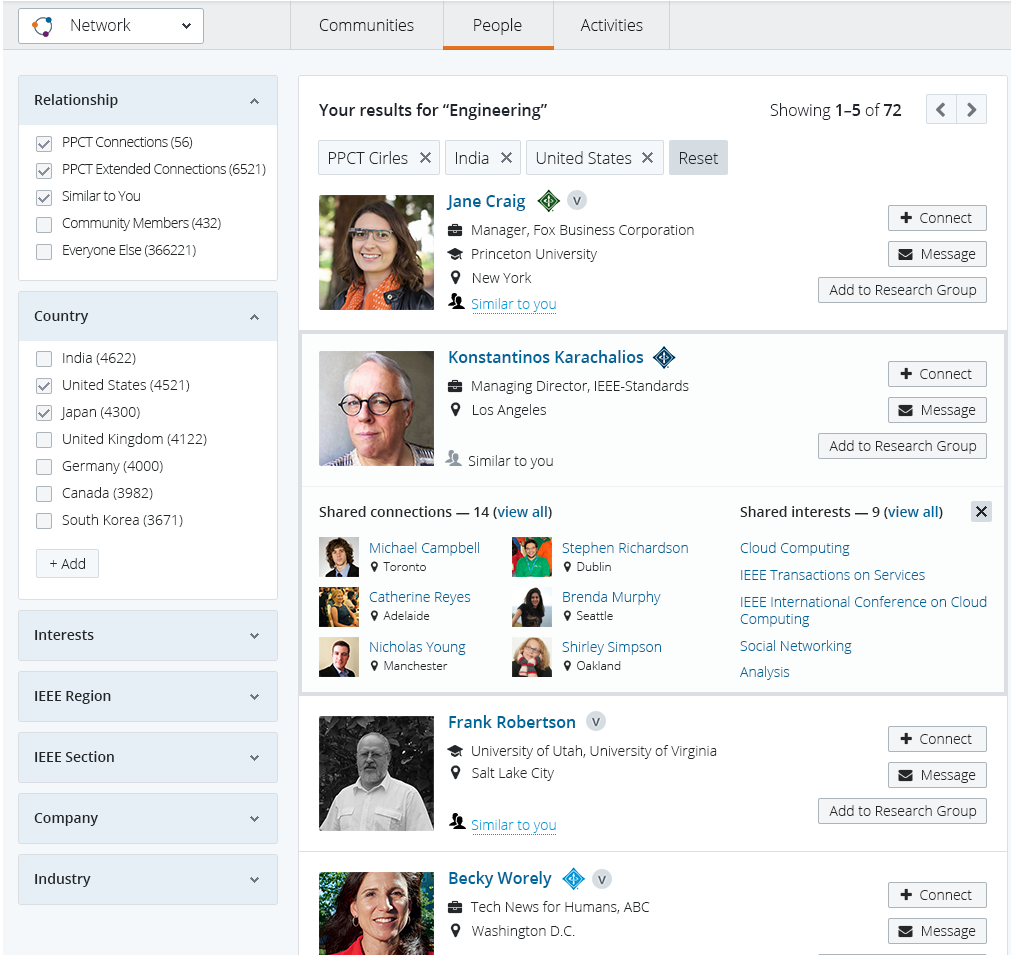 Key Features
Grade badging to distinguish IEEE members among each other and other users
Search faceting to locate users by specific criteria and level of engagement
Connectivity through shared interests, invitation management, and messaging
20
1/12/2015
[Speaker Notes: *** LEARNING LAB]
Networks & Collaboration (cont’d)
Networks > Activities… Updates from people, resources, and events of interest to you and your connections.
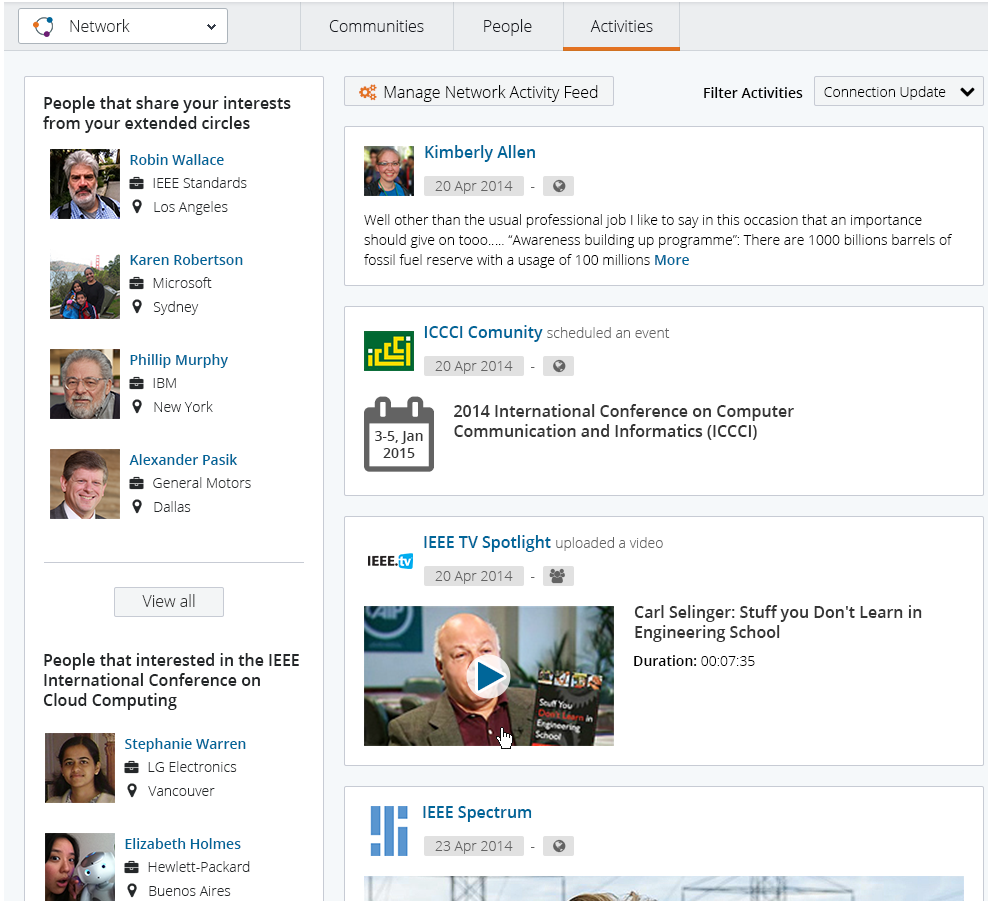 Key Features
Targeted opportunities to users by their defined interests and engagement
Aggregation of updates from contacts and connected services
This is
Filtering settings to expand or contract scope and breadth of activity feed
21
[Speaker Notes: *** BREAK-OUT SESSION, LEARNING LAB]
Networks & Collaboration (cont’d)
Networks > Communities… Harnessing self-defined and shared interests to foster peer-to-peer dialog and collaboration.
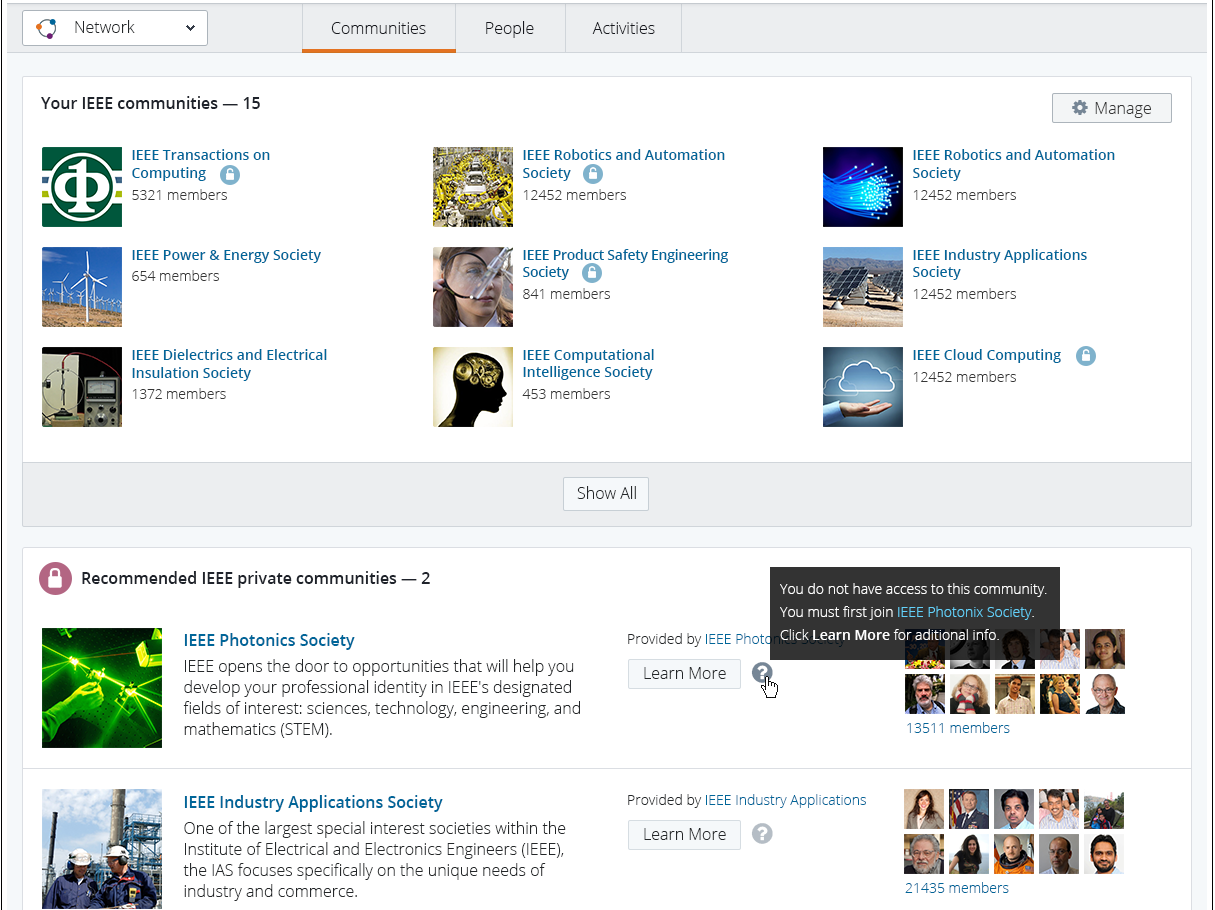 Key Features
Discover technical, professional or geographic communities
Access to communities based on IEEE or Society membership
Consistent user experience and feature-set across communities
22
[Speaker Notes: *** BREAK-OUT SESSION, LEARNING LAB]
Mobile-Accessible at Launch
Device Compatible… Ubiquitous access through mobile and tablet formats to meet user preferences.
Key Features
Responsive design to adapt to viewer device
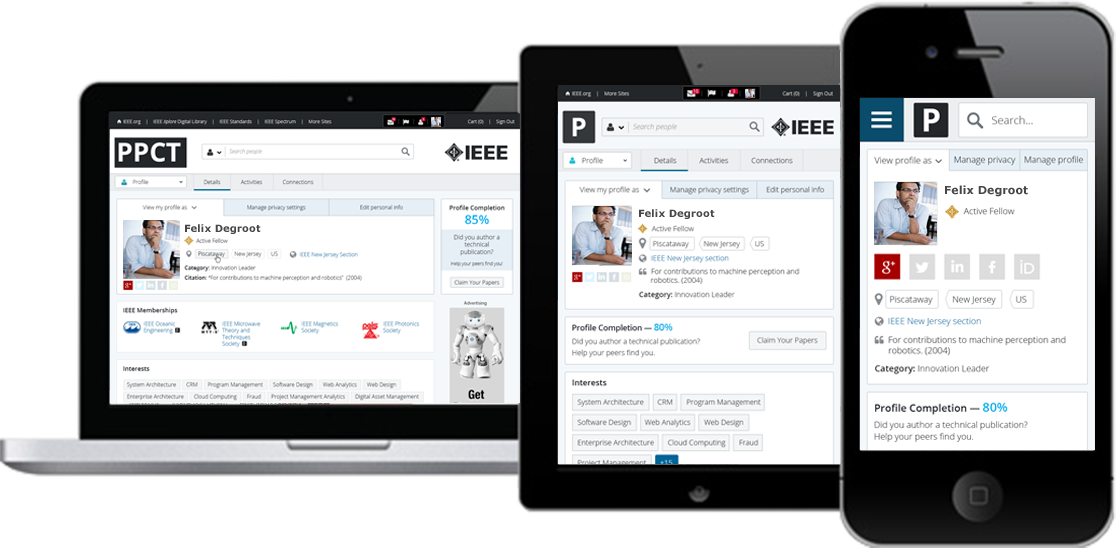 Optimized navigation offering dashboard and drill-down usage
App-version to be assessed for future releases
23
[Speaker Notes: *** BREAK-OUT SESSION]
Communities
24
1/12/2015
[Speaker Notes: *** BREAK-OUT SESSION]
Communities Strategy
Embracing a 21st-century model for business-to-consumer and peer-to-peer engagement
Offering venues for members and non-members to virtually congregate and interact based on shared interests (technical, geographic, vocational)
Enabling IEEE to nimbly serve individuals working burgeoning technologies—and reaching individuals regardless of physical location or proximity
25
Strategic Framework
Community Maturity Model® by The Community Roundtable
Consortium of industry practitioners; Methodology based on competencies                                                                            and maturity levels
Sets expectations for both community managers and stakeholders across the organization
Helps execute an enterprise performance gap analysis
Articulates community management’s cross-functional nature
Roadmap for organizational planning
Way to organize training
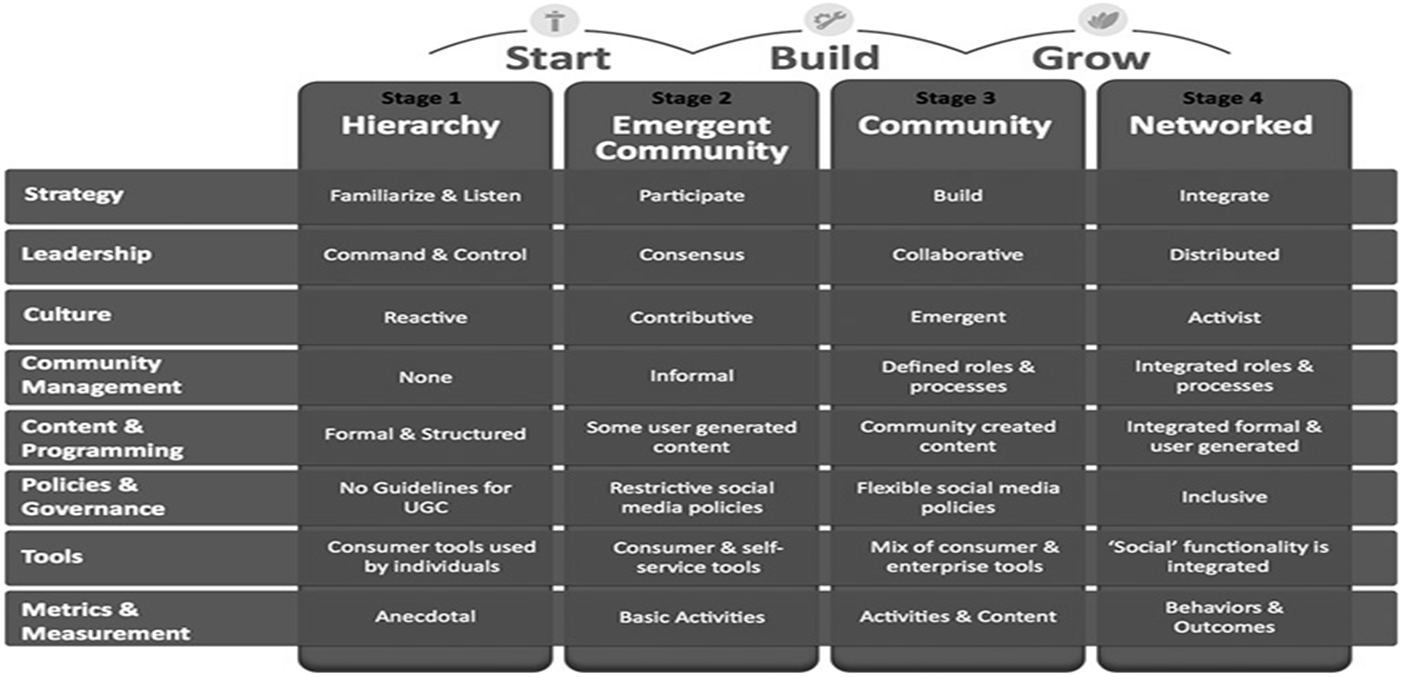 Individual communities
IEEE Collabratec™ platform
Leadership
Volunteers
MGA outreaching to Region Directors to identify municipalities and partnering Sections
Technical Activities outreaching to Society leadership for technical communities, and Volunteer-oriented topics
Operations
MGA identifying high-profile, event-based initiatives (Women in Leadership, IEEEXtreme) for which communities would offer synergy
Sponsored Communities              (functional view)
Two spheres of the community experience: IEEE Collabratec™ and G+ (optional attachment)
G+ offers additional capabilities, and extends community visibility within Google ecosphere
28
1/12/2015
Sponsored Communities(user interface)
IEEE Collabratec™ Experience
Landing page
Community provider (sponsor)
Participants
Calendar
Activities 
Files
Q&A
Advertising
Extended experience
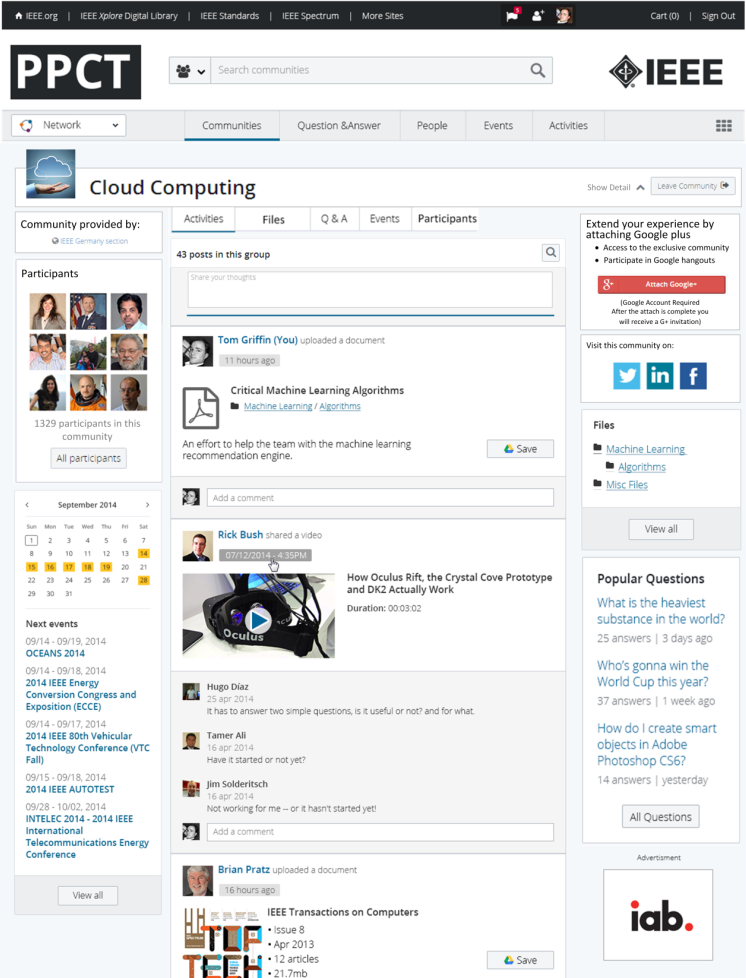 Extended experience 

Participants
Discussion strings
Polling
Messaging
Video Chat

(optional, attached G+ / Google account)
Community | Events(within IEEE Collabratec™ proper)
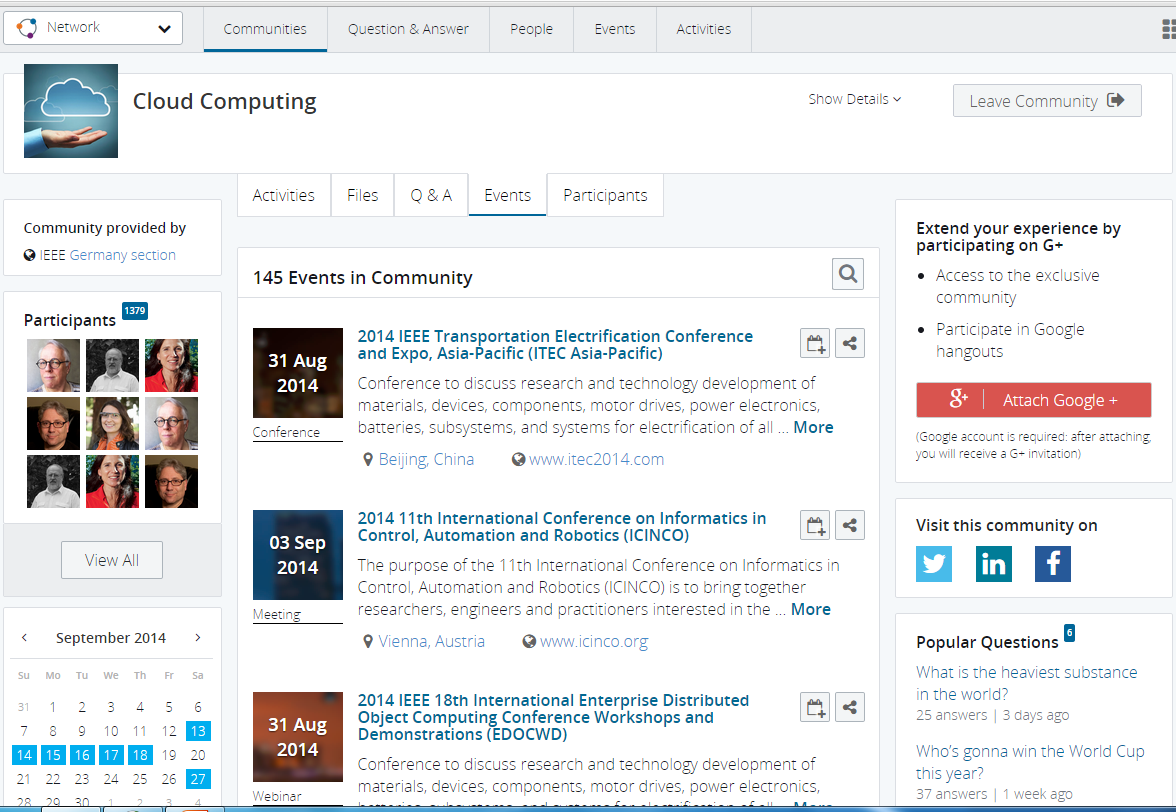 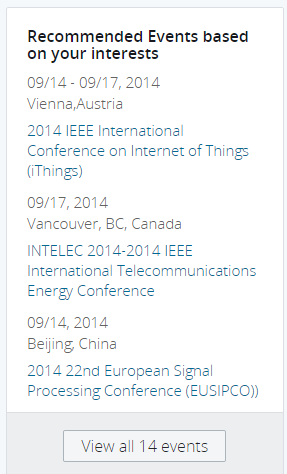 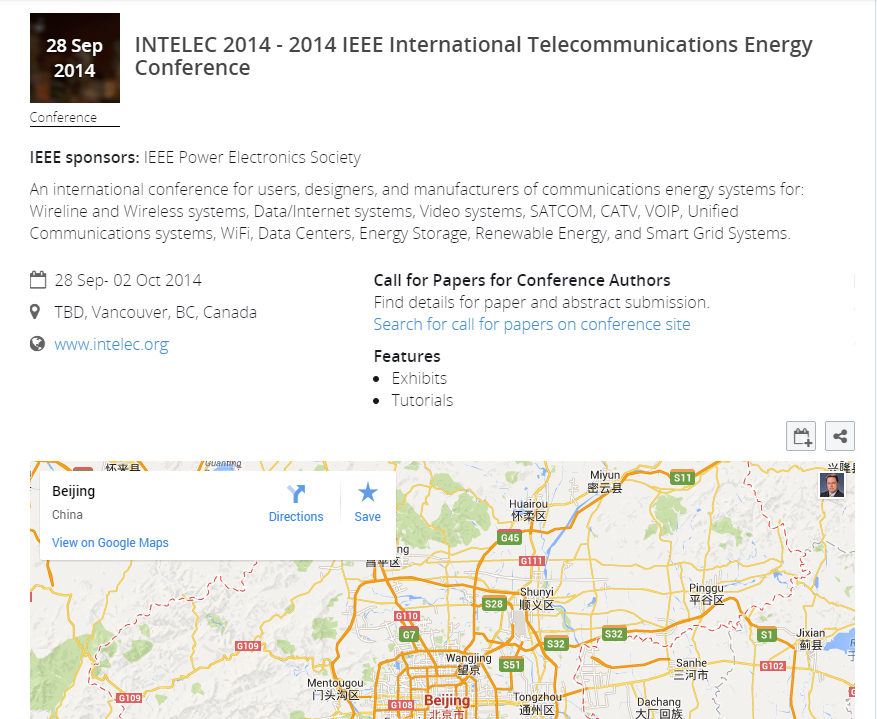 30
Community | Q & A(within IEEE Collabratec™ proper)
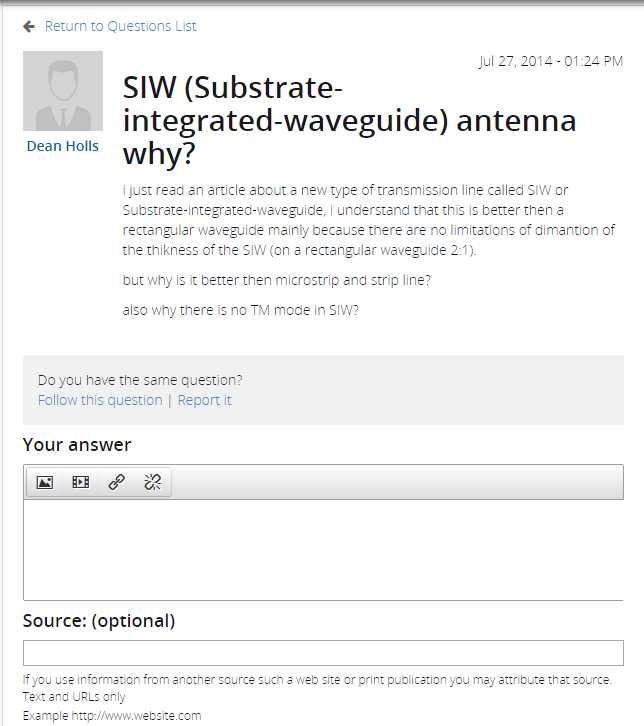 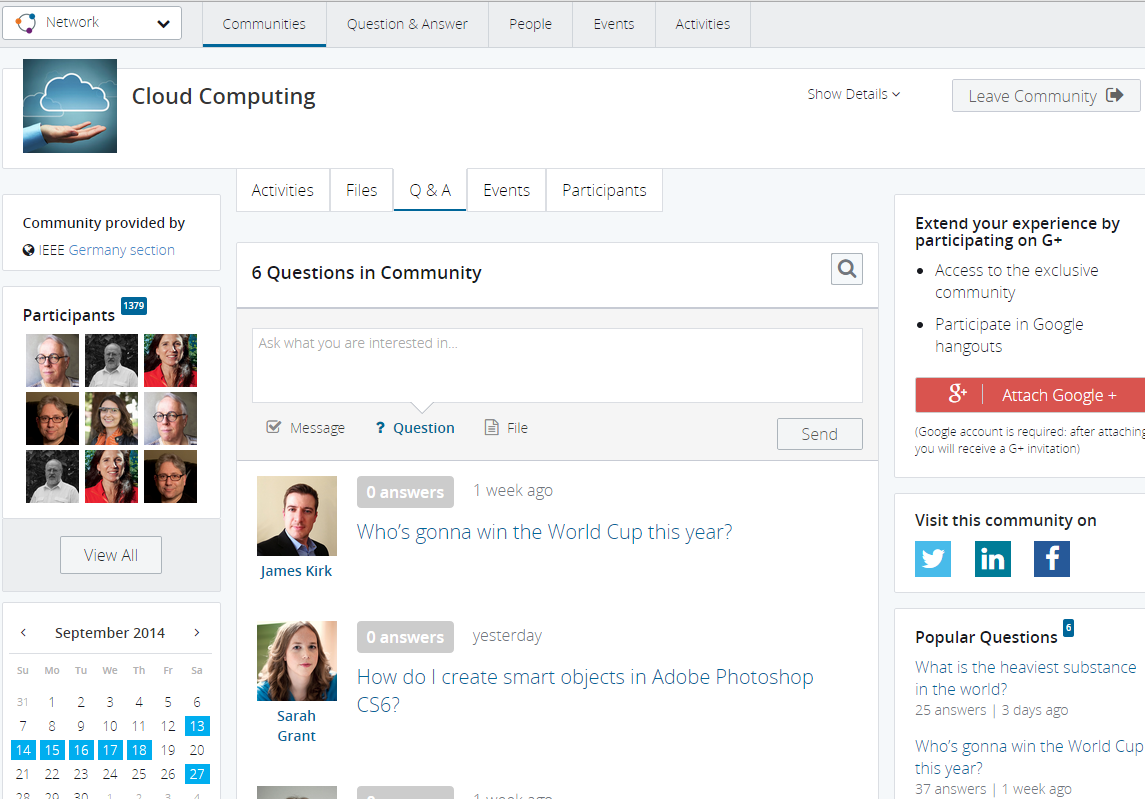 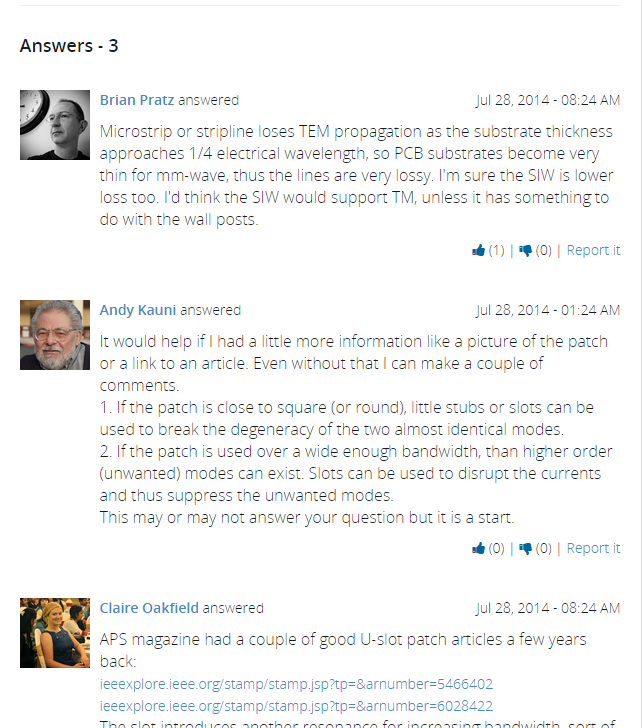 31
Extended Community Experience(within G+ / Google, optionally attached)
Features
Participants; Discussion strings; Polling; Messaging; Video Chat
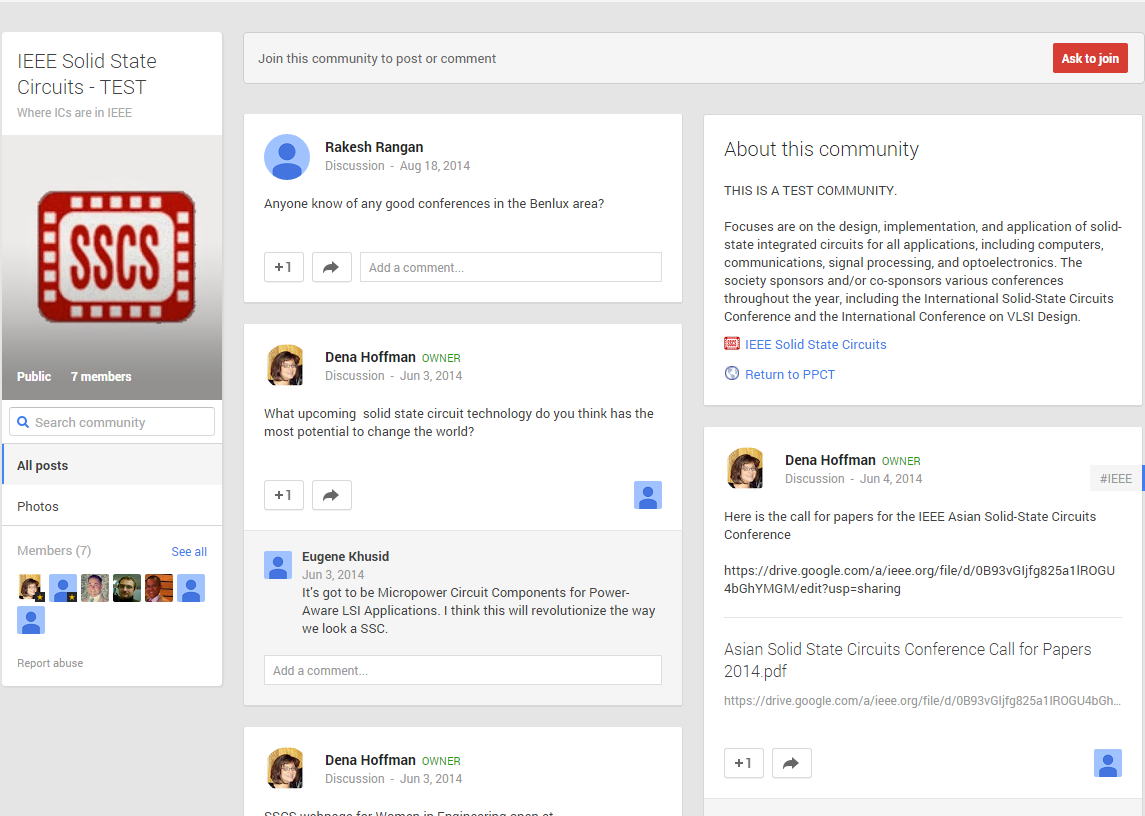 Community name and graphic            (same as         IEEE Collabratec™)
Community overview and links to respective community on            IEEE Collabratec™, and community sponsor(s)
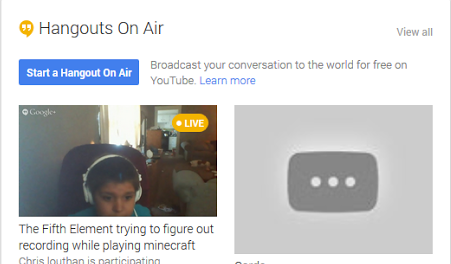 Community Discovery                        & Access
IEEE  PROMOTION
IEEE Collabratec
IEEE Collabratec™ Community
(e.g. Chicago,  Editors in Chief)
G+ Community
(e.g. Chicago,  Editors in Chief)
USERS  INVITE
SEARCH ENGINE RESULTS
(Google, Yahoo, Bing, etc.)
Users Can Drive Growth
Users can invite colleagues into IEEE Collabratec™
Minimum requirement an IEEE web account (members or non-members)
Anticipate peer-to-peer referrals will likely: 
 Occur first in the workplace
 Accelerate adoption internationally
 Extend IEEE visibility into the non-IEEE audiences
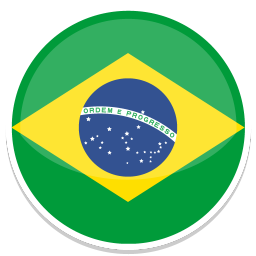 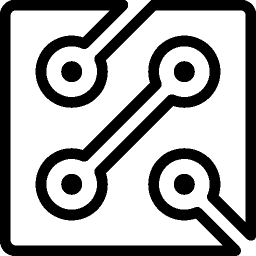 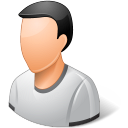 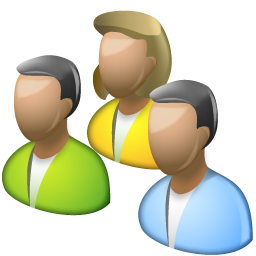 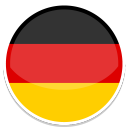 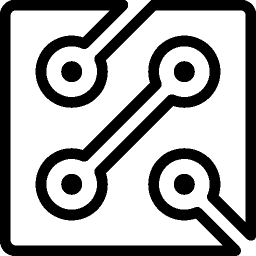 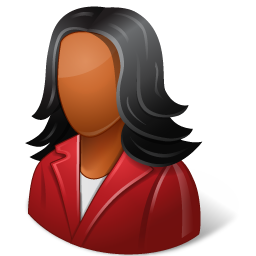 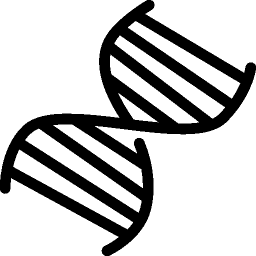 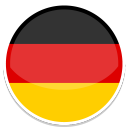 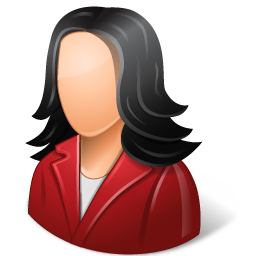 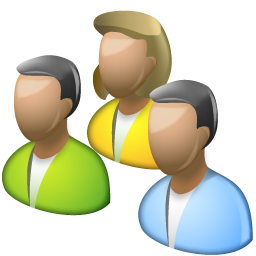 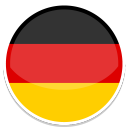 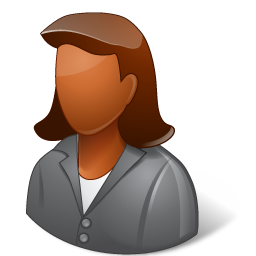 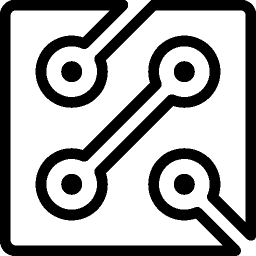 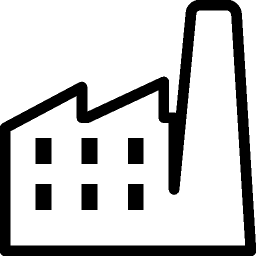 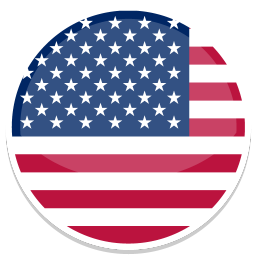 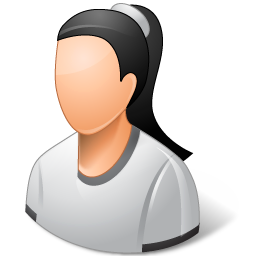 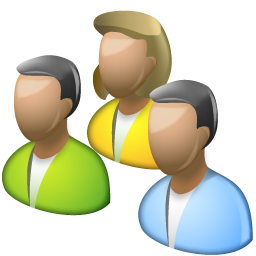 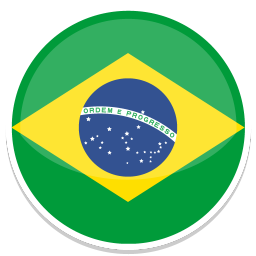 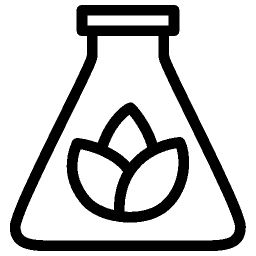 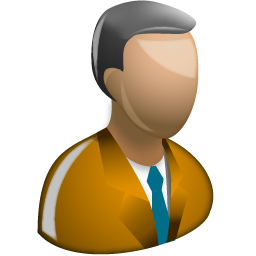 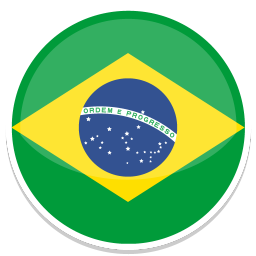 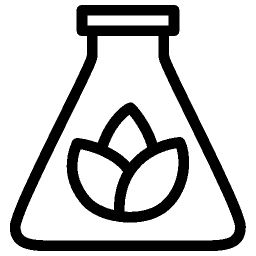 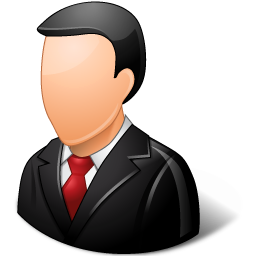 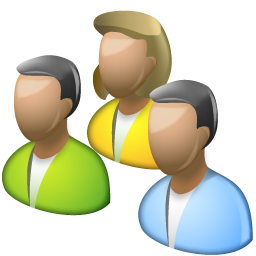 To be propelled by large-scale, IEEE marketing push
Onward to Launch
35
1/12/2015
Pilot Communities
Variety of communities representing different interests, audiences, and participation requirements
Communities may be sponsored by one or several entities
Technical-oriented 
Cloud Computing, Big Data, Biomedical, ‘All-Society Tech Lounge’ concept, TAB Volunteer-oriented, possibly SSIT;  Phased roll-out during Pilot
Geo-based 
Organized around municipalities, with Sections serving as administrator; Open to all users of IEEE Collabratec™
Event-oriented 
Women in Leadership, IEEEXtreme (persistent communities for annual events)
36
Through list selection and targeted invitations, all Pilot participants will find other users and communities relevant to them
Pilot Invitation Process
Members, Former Members (In and near Pilot municipal communities; Demographic/ interest per Pilot technical or event communities)
IEEE Collabratec™ (pilot communities)
Cities X, Y, Z
Peer-to Peer-Connectivity
Technical-Based affinity
Municipal-Based
affinity
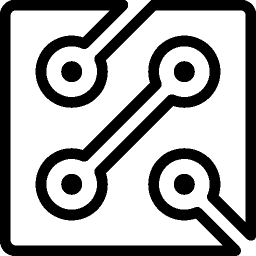 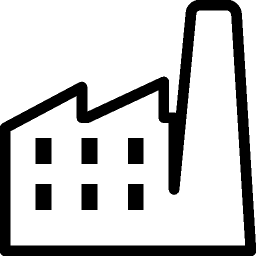 Cloud            Computing
City X
City Y
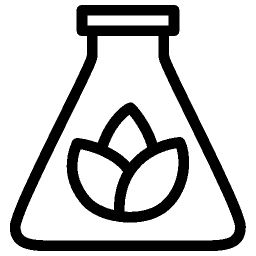 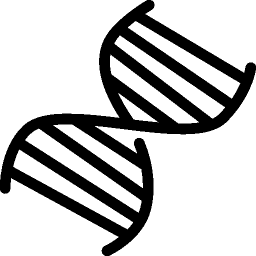 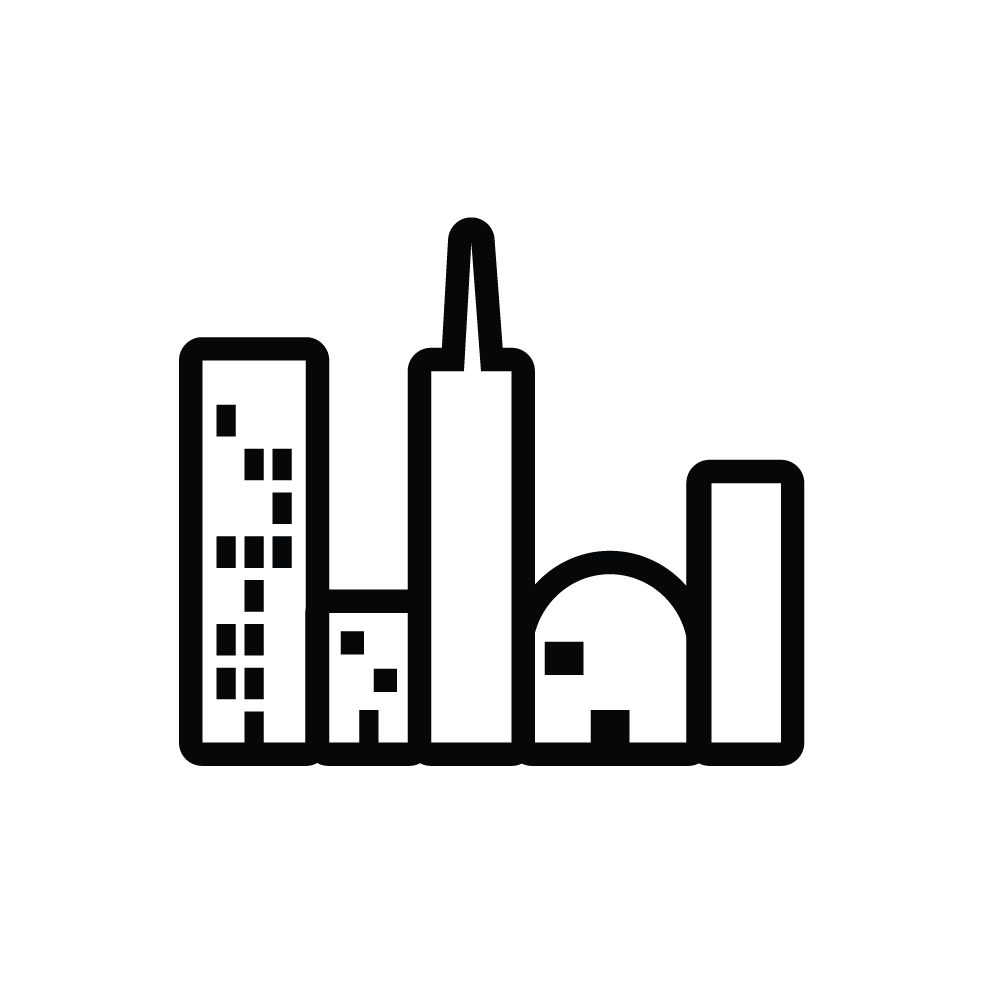 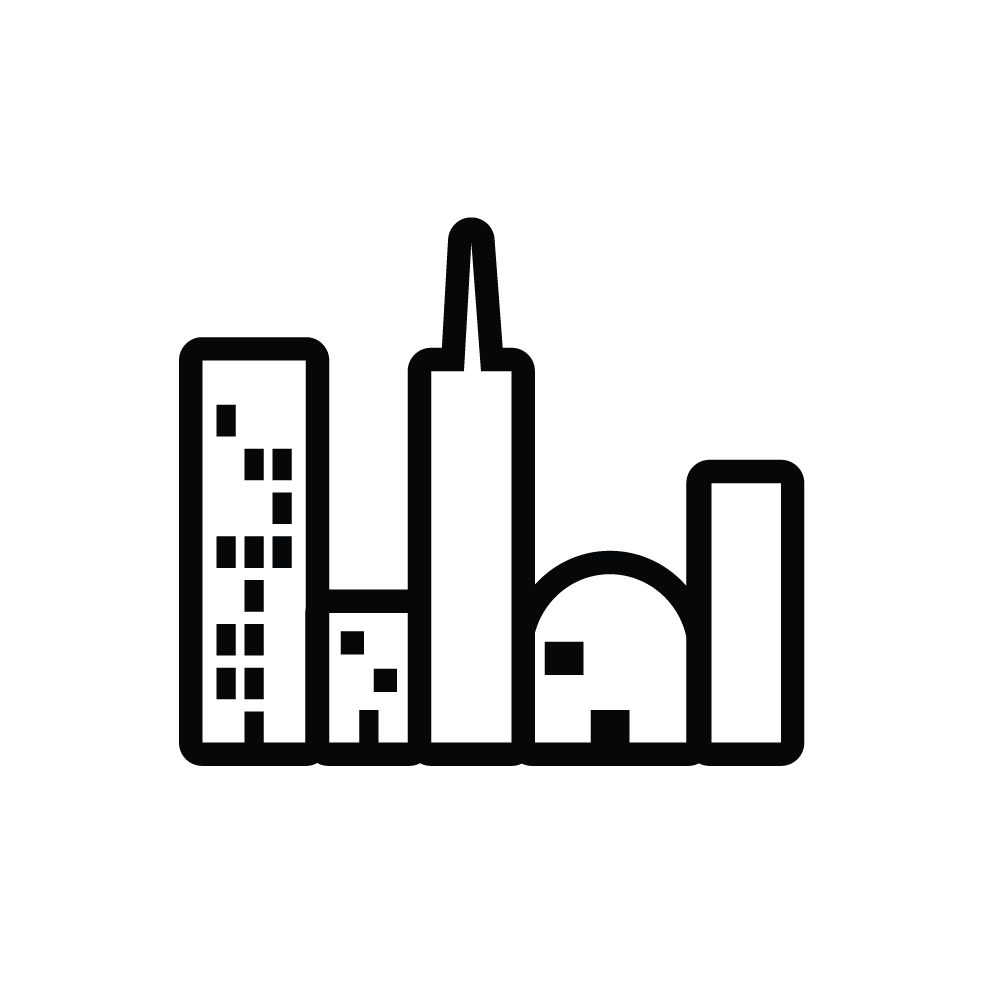 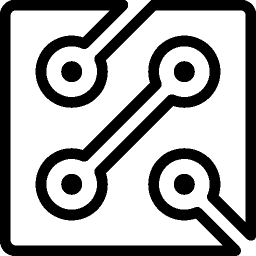 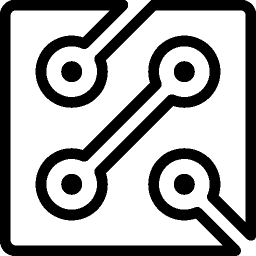 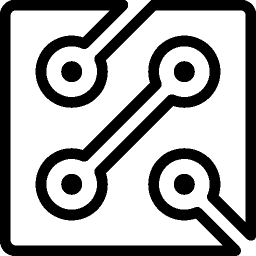 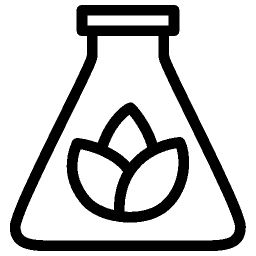 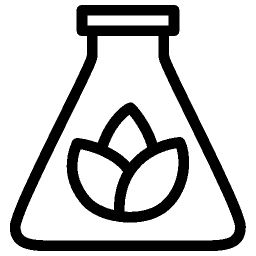 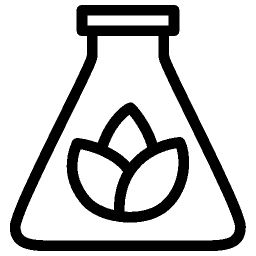 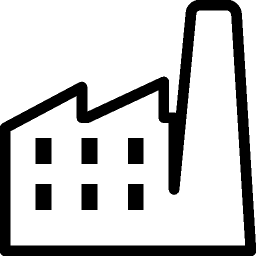 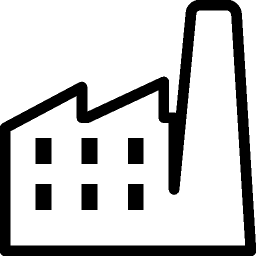 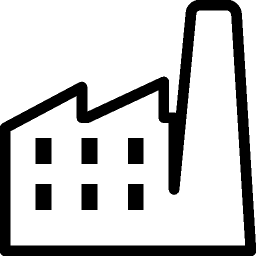 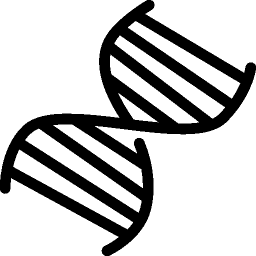 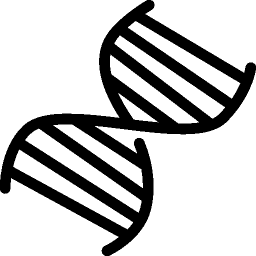 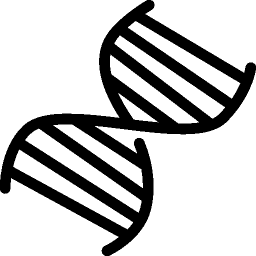 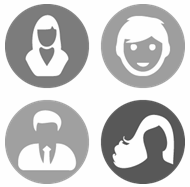 Biomedical Engineering
City Z
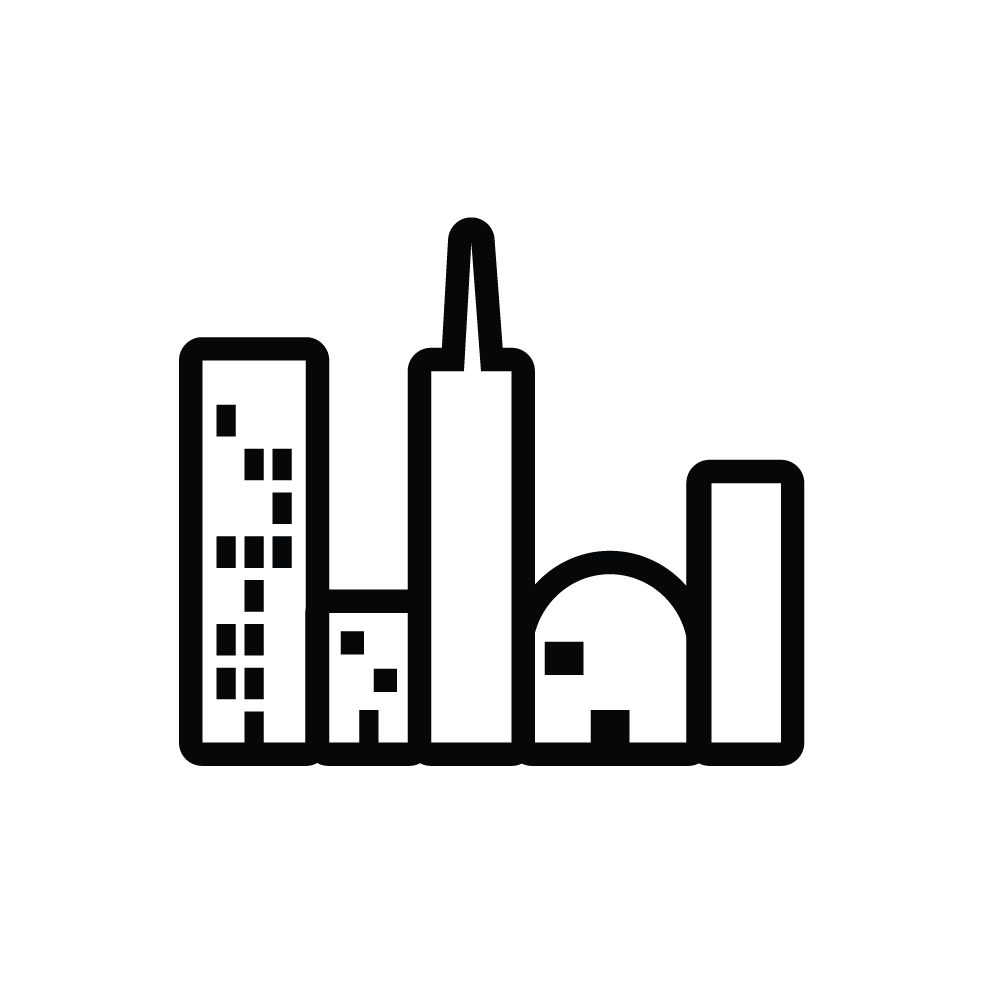 Big Data
Authors (published in fields of Pilot technical communities)
Persona-Based
affinity
Event-Based
affinity
Authors
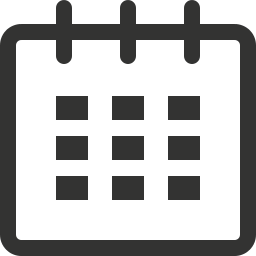 IEEEXtreme
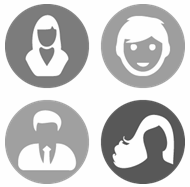 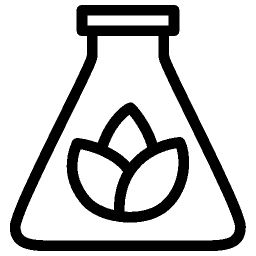 All Society Members
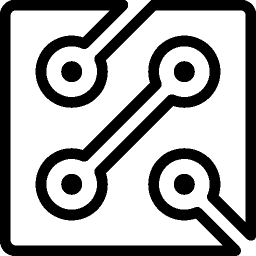 Women in Leadership
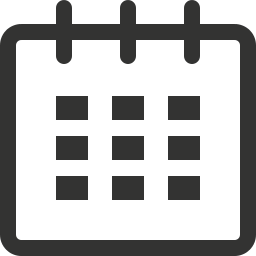 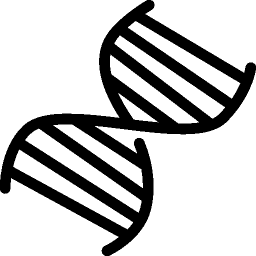 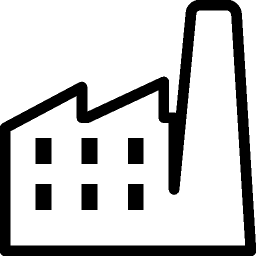 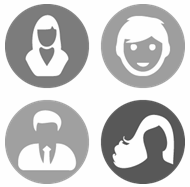 Community Features & Timeframe*
During Pilot - Jan to Mar 2015*
Incorporation of user testing feedback
Q&A
File posting
Tutorial overlay

*Awaiting release planning dates
At Pilot - Early Dec 2014
Sign-in/promotion page
Community landing page
Participants module (people)
Events (reference, details page, recommended)
Corresponding G+ community, and all features contained therein
38
1/12/2015
User & Volunteer Support for IEEE Collabratec™
Users / Members
Contact Center website 
FAQs
Video tutorials
Getting started PDFs
Webinars
Contact Center staff
Phone, Email, Online chat
Volunteer Moderators
Community specialists / Staff liaisons 
Moderator training webinars
Moderator FAQs files
Best practices tool kit
Staff contact
39
1/12/2015
Thank You!Questions?
40
1/12/2015
[Speaker Notes: *** BREAK-OUT SESSION]
AppendixCollaborative Research                       & Authoring Tools
41
1/12/2015
Research & Document Mgt
Research > Library… provides tools for authors and researchers      to manage their personal research collections.
Key Features
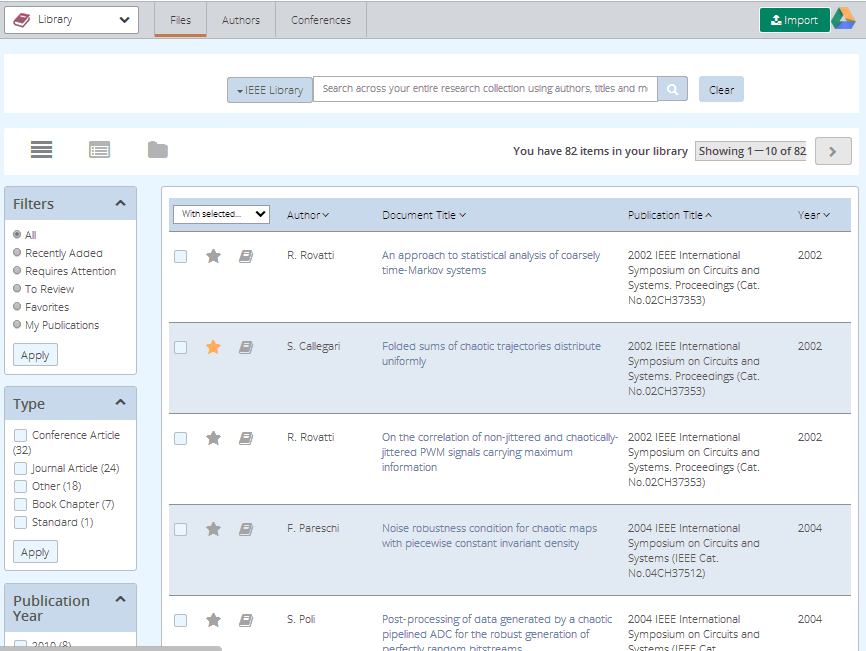 Organize  research and flag items as favorites for further review
Filtered contents of library by type, publication year, keywords, or collections
Search type-ahead            for suggestions to easily locate research
42
[Speaker Notes: *** LEARNING LAB]
Research & Document Mgt (cont’d)
Research > Importing… Import and upload content using a variety of methods; Ability to search and claim documents authored.
Key Features
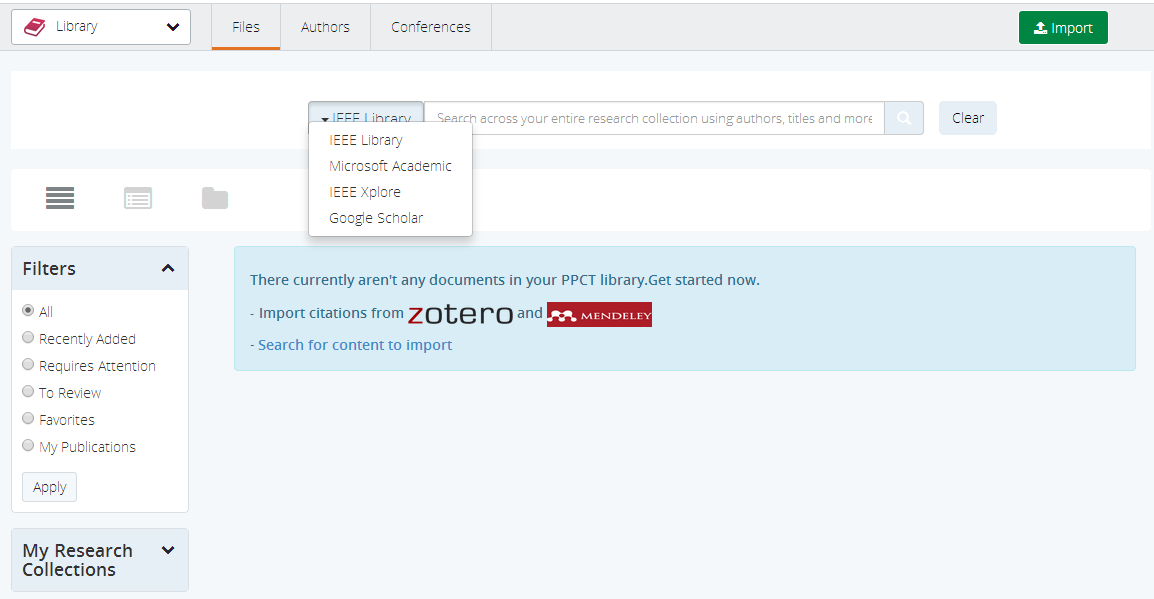 Import local files in a variety of formats including PDF and Word
Synchronize existing research collections from Mendeley or Zotero
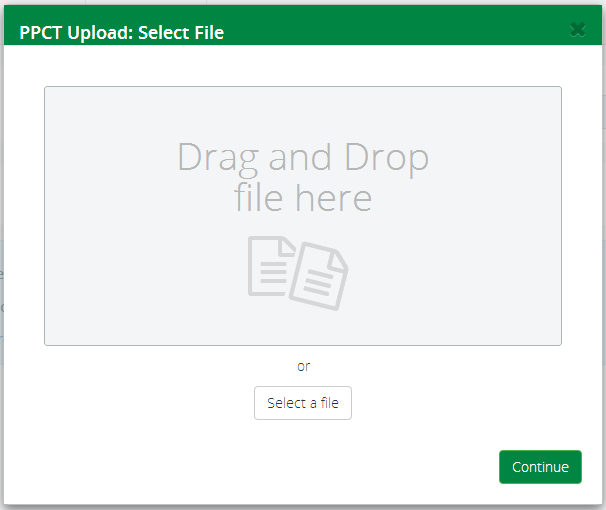 Search IEEEXplore, Google Scholar or Microsoft Academic
43
Research & Document Mgt (cont’d)
Research > Research Groups… Engage in collaborative authoring with peers in private groups on topics of mutual interest.
Key Features
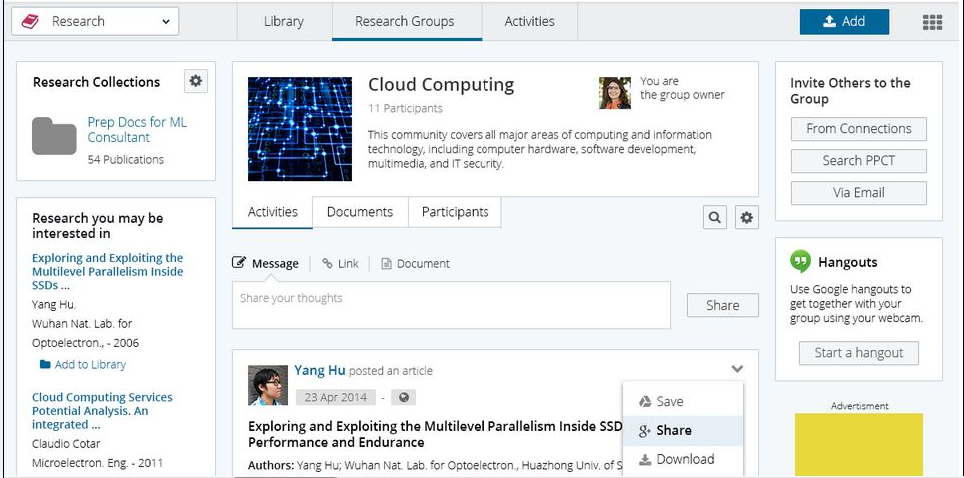 Activities that chronicle group discussions related to the research
Documents related to the group’s research collaboration
Participants actively involved in the research group
44
[Speaker Notes: *** LEARNING LAB]